Bachelor Curriculum Blockchain Technology & Cryptocurrencies
www.generationblockchain.eu
Af
Frankfurt School of Finance & Management
2022-2024
OERS
01
MODUL 6
Anvendelser i industrien
Finansieret af Den Europæiske Union. Synspunkter og udtalelser er dog udelukkende forfatterens/forfatternes og afspejler ikke nødvendigvis Den Europæiske Unions eller det nationale agenturs synspunkter og holdninger. Hverken Den Europæiske Union eller det nationale kontor kan holdes ansvarlig for dem.
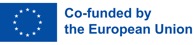 2
indhold modul 6
01
Blockchain-teknologi og andet 
Teknologier
138
Blockchain-teknologi i 
energisektoren
02
149
03
Læringsevaluering for modul 6
159
01| MODUL 6 
Anvendelser i industrien
Oversigt over kapitler
Læringsmål
I dette modul vil blockchain-teknologien blive undersøgt i forbindelse med fremstilling (dvs. styring af forsyningskæden og ressourceansvar). Desuden vil blockchain-teknologi i energisektoren (dvs. energideleøkonomi og eksemplariske anvendelsestilfælde) være genstand for dette modul.
Efter det første modul skal du være i stand til at:
 
Forklar, hvordan blockchain-teknologi kan bruges i synergi med andre teknologier til datahåndtering (dvs. IoT, AI).
Forstå, hvordan blockchain-teknologi kan muliggøre ressourceansvar gennem tokenisering. 
Argumentere for konkrete måder, hvorpå blockchain kan forbedre energideleøkonomien.
Forklar eksemplarisk, hvordan rollerne for de aktører, der er involveret i energideleøkonomien, vil ændre sig ud fra et juridisk synspunkt og ud fra et synspunkt om opgavefordeling med blockchain-baserede systemer.
Opdage potentielle risici i forbindelse med indførelsen af blockchain-teknologi i industriapplikationer.
Gentag en specifik brugssag for en blockchain-industriapplikation i energisektoren.
Få et kritisk overblik over Bitcoin-energiforbruget.
4
01| BLOCKCHAIN-TEKNOLOGI OG ANDRE TEKNOLOGIER
I dag er blockchain-teknologi, tingenes internet (IoT) og kunstig intelligens (AI) bemærkelsesværdige innovationer, som vil forbedre forretningsprocesserne, skabe nye forretningsmodeller og forstyrre hele industrier:
Blockchain kan f.eks. øge tilliden, gennemsigtigheden, sikkerheden og privatlivets fred i forretningsprocesser ved at levere en delt, decentral distribueret hovedbog. Netop blockchain-teknologi eller generelt distribueret hovedbogsteknologi kan lagre alle former for aktiver i lighed med et register.
1
3
AI forbedrer processer ved at opdage mønstre og optimere resultaterne af disse processer.
2
IoT fremmer automatiseringen af industrier og brugervenligheden af forretningsprocesser, hvilket er afgørende for den tyske og europæiske industri.
På nuværende tidspunkt er sammenhængen mellem disse innovationer stort set forsømt. Men disse innovationer kan og bør anvendes i fællesskab og vil konvergere i fremtiden. En mulig forbindelse mellem disse teknologier kunne være, at IoT indsamler og leverer data, blockchain tilbyder infrastrukturen og opstiller reglerne for engagement, mens AI optimerer processer og regler. Blockchain, IoT og AI supplerer hinanden og kan udnytte deres fulde potentiale, hvis de anvendes sammen. 

I det følgende vil du lære om den merværdi, som blockchain, IoT og AI kan give virksomheder. Konvergensen af disse teknologier kan især være til gavn for datahåndtering, identitetsstyring og automatisering af forretningsprocesser.
Blockchain
infrastruktur og regler for engagement
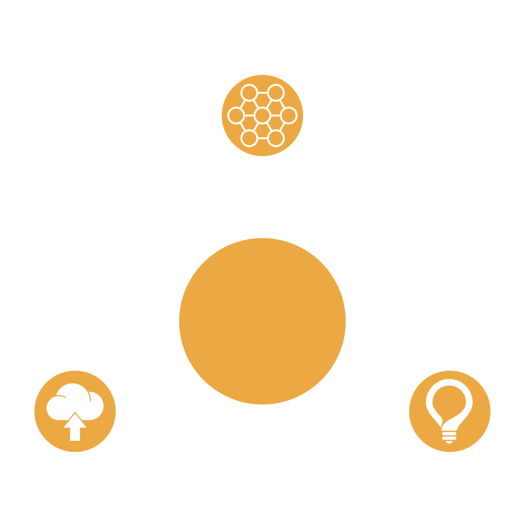 Digitalisering af industrier
AI
optimering af
IoT
data
Figur 18: Konvergens af teknologier
1.1 Dataforvaltning
Standardisering af data
IoT-enheder som f.eks. sensorer, maskiner, biler eller intelligente net indsamler en stor mængde data. Disse data gemmes ofte i en centraliseret database. Typisk mangler disse data standardisering, da der anvendes forskellige legacy-systemer til indsamling og lagring af data. Blockchain-teknologi kan støtte standardiseringen af data ved at etablere en harmoniseret digital platform for IoT-data, som er tilgængelig for flere parter. På blockchain-systemer lagres data i ét dataformat på grund af brugen af hash-funktioner. Derfor ville data være meget standardiserede. Desuden vil størrelsen af de lagrede data blive kraftigt reduceret, da hash-funktioner omdanner de opnåede data til en streng af en bestemt længde. Datastyringen kan derfor optimeres ved øget standardisering af data.

Beskyttelse af personlige oplysninger og sikkerhed
I blockchain-systemer giver den underliggende kryptografi mulighed for en høj grad af fortrolighed. På de fleste blockchains, f.eks. den blockchain, der anvendes til Bitcoin eller Ethereum, foregår transaktionerne pseudonymt. Det er dog også muligt at muliggøre helt anonyme transaktioner, hvilket f.eks. er tilfældet med Monero eller Zcash. Arkitekturen i blockchain-systemer, dvs. infrastruktur med private/offentlige nøgler, muliggør også fuld kryptering af lagrede og overførte data, således at kun enheden selv kan læse og skrive sine egne data, hvis det ønskes. 

Datafortrolighed er særlig gavnlig i forbindelse med IoT. I IoT lagrer maskiner og enheder en stor mængde følsomme data. Det er vigtigt at sikre privatlivets fred og sikkerhed for de lagrede data. Det er almindelig praksis at sende IoT-data direkte fra maskinen til den respektive database med henblik på indsamling.
Der er dog en afvejning mellem et højt niveau af privatlivets fred og kontrol med ulovlige aktiviteter. Hvis transaktionerne er anonyme, er det ikke muligt at udlede navnet og adressen på afsenderen af transaktionen. Denne anonymitet er kendetegnende for ulovlige aktiviteter som hvidvaskning af penge eller terrorfinansiering. I dette tilfælde kan kunstig intelligens være nyttig og øge sikkerheden ved at afsløre ulovlige aktiviteter. Visse forskningsresultater foreslår at anvende AI ved hjælp af dataanalyse for at reducere risikoen for ulovlige aktiviteter på blockchainen, som skyldes transaktionernes anonymitet. Bemærk, at AI-teknologier drager fordel af den store mængde af leverede IoT-data, da AI-algoritmer lærer af data.
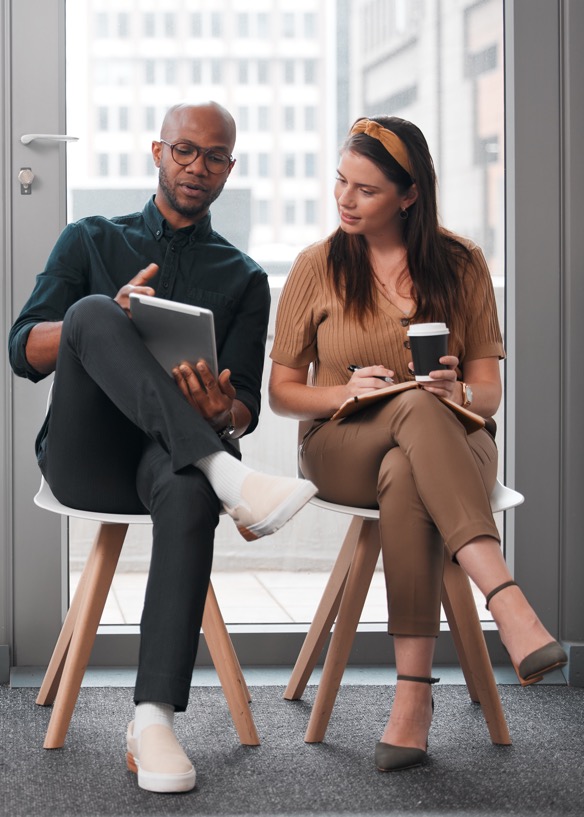 6
Skalerbarhed
En væsentlig begrænsning ved IoT er forvaltningen af den enorme mængde indsamlede data. For at forbedre skalerbarheden kan brugen af blockchain-teknologi og AI være yderst gavnlig. Modstandere af blockchain-teknologien hævder, at blockchain-systemer i sig selv ikke er skalerbare, fordi konsensusmekanismer som f.eks. proof-of-work er meget energikrævende. Der findes imidlertid alternative konsensusmekanismer som f.eks. proof-of-stake eller proof-of-authority, som er mere energieffektive og er skalerbare. Konsensusmekanismer vil og skal naturligvis forbedres yderligere. For at nå et højere niveau af skalerbarhed på en blockchain kan AI være en hjælp. I den akademiske verden er der et forslag om at anvende en ramme til optimering af ydeevne for blockchain-aktiverede IoT-systemer. Dette system kunne være baseret på maskinlæring i form af en DRL-baseret algoritme til dynamisk at vælge/justere blokproducenterne, konsensusalgoritmen, blokstørrelsen og blokintervallet for at forbedre ydelsen.

Autentifikation via en blockchain-baseret identitet
Desuden kan blockchain-teknologien anvendes til autentificering og kan øge tilliden til netværksdeltagerne ved at styre IoT-enhedernes identitet. Generelt henviser identitetsstyring typisk til enkeltpersoner og virksomheder, men kan også vedrøre IoT-enheder og maskiner. Blockchain-baserede identiteter vil sikre, at transaktionsparter får en digital identitet, som er baseret på deres faktiske "virkelige" fysiske identitet: for


enkeltpersoners identitetskort og for virksomheder vil det være en registrering i handelsregistret. På grundlag af sådanne identiteter kan transaktioner mellem enkeltpersoner og virksomheder (f.eks. delebiler), men også mellem enkeltpersoner og maskiner (f.eks. passagertransport i en autonom bil) eller mellem to maskiner (f.eks. en autonom bil betaler for parkering) gennemføres og behandles på en effektiv måde med lave transaktionsomkostninger og høj transaktionshastighed. 

IoT Analytics anslår, at mere end 20 milliarder enheder vil være forbundet til internettet i 2025. Disse enheder vil til dels være forbundet til et betalingsnetværk, hvilket kræver en ny betalingsinfrastruktur. Enkeltpersoner, virksomheder og maskiner skal registreres med deres digitale identitet for at kunne deltage i dette nye betalingsnetværk. Blockchain-teknologien er perfekt egnet til at levere et system til installation og forvaltning af digitale identiteter på en sikker og effektiv måde. Derfor vil identitetsstyring på blockchain være af stor betydning i fremtiden. Som med konventionelle centraliserede systemer skal også blockchain-identitetssystemet overholde databeskyttelseslovgivningen. Faktisk er blockchain-teknologien med dens iboende adgangssystemer og krypteringsprocesser endnu bedre end ikke-blockchain-baserede systemer i stand til for det første at beskytte data ved udformningen, for det andet at organisere ejerskabet af data og for det tredje at lette pengeudbyttet af data. Blockchain muliggør også identitetssikkerhed, da registreringer er uforanderlige og vanskelige at forfalske.
Automatisering via smarte kontrakter
Et andet område, der har stor gavn af at anvende blockchain, IoT og AI i fællesskab, er automatisering af forretningsprocesser. Intelligente kontrakter har et enormt potentiale til at give effektivitetsgevinster i forskellige sektorer, men er i øjeblikket ikke meget udbredt i branchen. Det skyldes, at klassiske smartkontrakter kræver kryptoaktiver. Virksomheder er imidlertid typisk tilbageholdende med at bruge kryptoaktiver på grund af lovgivningsmæssige og økonomiske begrænsninger. Den største ulempe ved kryptoaktiver er deres prisudsving. Hvis en smart kontrakt er denomineret i kryptoaktiver, er den modtagende part udsat for en høj valutakursrisiko på grund af den volatile pris. Selv om mønter udøver en høj grad af prisstabilitet (stablecoins), vil de måske ikke blive vedtaget af de fleste industrivirksomheder på grund af flere ulemper: For det første er stablecoins i øjeblikket ikke reguleret. Derfor søger virksomheder, der er risikovillige, ikke at anvende disse aktiver. For det andet er virksomhedernes it- og regnskabssystemer ikke denomineret i kryptoaktiver, men i fiatvalutaer som f.eks. euroen eller den amerikanske dollar. At konvertere stabile mønter til fiatvalutaer til regnskabsformål er en operationel byrde, da det koster både personale og finansielle ressourcer.
7
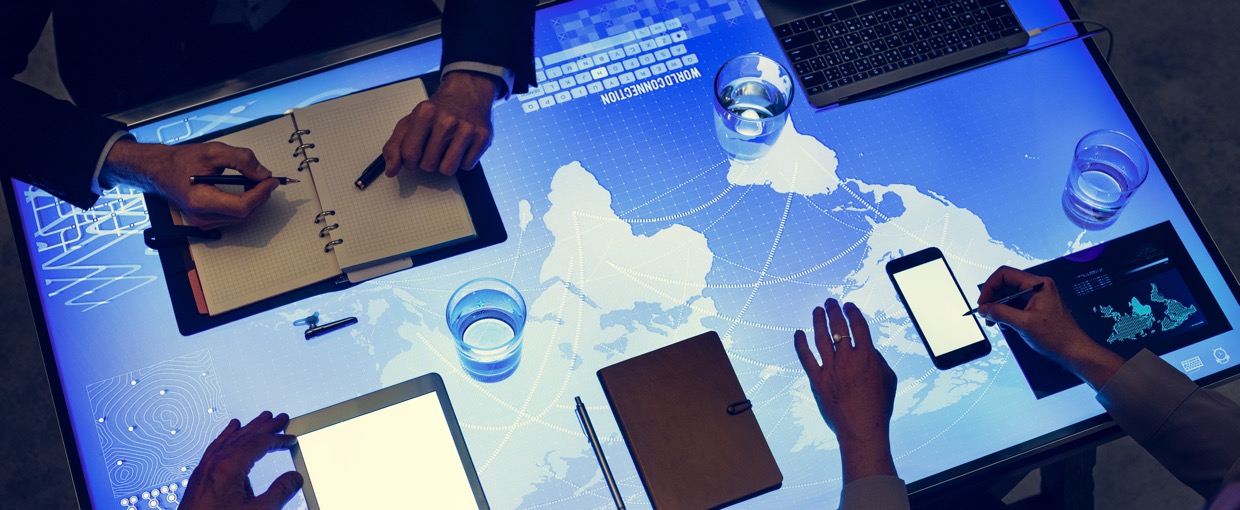 Blockchain-euroen
Der er kun én måde, hvorpå smarte kontrakter kan udfolde deres fulde potentiale. En blockchain-baseret fiatvaluta er nødvendig for at "gennemløbe" den smarte kontrakt. Kun en blockchain-baseret digital euro ville muliggøre euro-denominerede smarte kontrakter, således at IoT-enheder direkte kan tilbyde tjenester på egen hånd som f.eks. betaling efter brug, leasing og factoring. Takket være en digital blockchain-baseret euro kan sådanne nye forretningsmodeller blive en realitet: fuldautomatiske enheder, der træffer beslutninger på egen hånd og samtidig udnytter AI og "overlever økonomisk" ved at bruge blockchain til finansielle transaktioner og samtidig gennemføre en profitcenterlogik på enhedsniveau.
Med en sådan digital blockchain-baseret valuta kan mikrobetalinger for IoT-enheder gennemføres nemt og omkostningseffektivt. Alle transaktioner i den blockchain-baserede valuta ville blive direkte inkluderet i interne regnskabs- og it-systemer og ville ikke skulle konverteres. En yderligere fordel ville være, at en sådan blockchain-baseret euro ville være i overensstemmelse med den gældende lovgivning. De første startups som CashOnLedger og Monerium har udviklet sådanne valutaer i 2019. De bruger e-money-licenser til tokenisering af fiat-valutaer. I modsætning til kryptoaktiver og især stablecoins behøver virksomheder, der efterspørger sådanne betalingsløsninger, ikke at frygte lovgivningsmæssig usikkerhed, da alle aktører handler under den eksisterende regulering.

Digitale valutaer fra centralbanker
Som tidligere beskrevet udstedes en blockchain-baseret euro i øjeblikket af banker og e-pengeinstitutter. Centralbanken kunne også lancere en sådan digital valuta. I litteraturen kaldes dette for "centralbank digital valuta" (CBDC). Ifølge en nylig undersøgelse fra Bank for International Settlements analyserer mere end 70 centralbanker verden over konsekvenserne af CBDC'er. Det er dog kun en håndfuld centralbanker, der har indført en sådan valuta. ECB har f.eks. annonceret projektet "EUROchain", som vil være en CBDC-prototype, der er udviklet på Corda DLT-rammen.

En ECB-udstedt blockchain-baseret CBDC vil gøre det muligt at anvende centralbankpenge til smarte kontrakter. 
Hvorfor er det nødvendigt? Hvad er fordelene ved en digital euro udstedt af en centralbank i forhold til en digital euro udstedt af e-pengeinstitutter? E-money tæller som forretningsbankpenge, mens penge, der udgives af centralbanken, er centralbankpenge. Selv om begge typer penge repræsenterer en digital udgave af euroen, kan forretningsbankpenge i tilfælde af konkurs misligholdes, mens centralbankpenge er en fordring på centralbanken og ikke kan misligholdes. Denne forskel bliver yderst relevant i tilfælde af finansiel uro, når banker og e-pengeinstitutter potentielt står over for konkurs.
8
Udmøntning af IoT-enheder via tokenisering
Ud over at forbedre datahåndteringen, støtte autentificering af netværksdeltagere og lette automatiseringen af forretningsprocesser kan blockchain-teknologien åbne op for nye forretningsmodeller til indtjening af IoT-enheder. Blockchain-teknologien muliggør dematerialisering af aktiver ("tokenisering").

Et eksempel: Tænk på en lampe (f.eks. en gadelampe), som har sin egen (blockchain-baserede) identitet og fungerer med en blockchain-baseret euro. Brugen af blockchain-teknologi gør lampen til en selvstændig enhed, der opererer "på egen hånd". Via intelligente kontrakter er det muligt at foretage direkte betalinger til lampen. Hvis der modtages en tilsvarende betaling, tændes lampen. Sådanne betalinger kan foretages af enkeltpersoner, virksomheder eller endog den offentlige forvaltning. Som følge heraf bliver det muligt at indføre betalingsordninger med betaling pr. brug.

Disse lamper kan yderligere tokeniseres, så investorer kan investere i dem i form af digitale aktiver. Investorerne vil have et incitament til at bygge og vedligeholde lamperne i fuld skala, da investorerne får en andel af lampens overskud. Ved at give investorer incitamenter til at investere i at bygge og vedligeholde lamperne kan der skabes en ny bølge af investeringer. Tokenisering er ikke kun fordelagtig i forbindelse med lamper, men også for alle former for IoT-enheder som f.eks. sensorer, biler, maskiner eller kameraer. Det eneste krav til tokenisering er en forbindelse til internettet og til et blockchain-netværk.
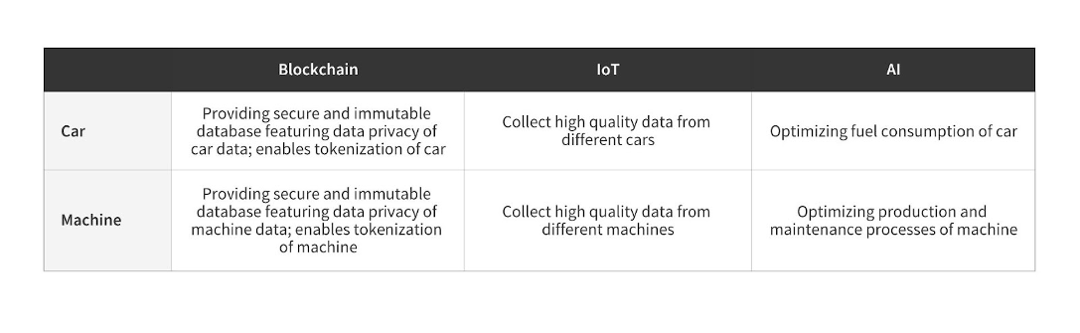 Figur 19: Eksempler på konvergens mellem blockchain, IoT og AI
Konklusion
Blockchain, IoT og AI er innovationer, der giver enorme fordele i form af sikkerhed, gennemsigtighed, uforanderlighed, privatlivets fred og automatisering af forretningsprocesser. Virkningen af disse innovationer er dog endnu større, når blockchain, IoT og AI kombineres. Vi argumenterer for, at disse innovationer vil konvergere i fremtiden og drive digitaliseringen af industrien fremad. Denne konvergens vil øge kvaliteten af datahåndteringen ved at nå en højere grad af standardisering, privatlivets fred og datasikkerhed. Endvidere muliggøres nye forretningsmodeller, således at autonome agenter (f.eks. sensorer, biler, maskiner, lastbiler, kameraer og andre IoT-enheder) kan etableres som profitcentre, der autonomt sender og modtager penge. Vi anbefaler ledere at engagere sig i disse teknologier for at realisere effektivitetsgevinster. Blockchain-teknologi kombineret med IoT og AI vil bane vejen for en ny digitaliseringsalder.
Hvis du vil dykke dybere ned i succesfaktorer for brugen af blockchain-teknologi inden for alle forretningsområder, kan du lytte til dette afsnit af Generation Blockchain-podcasten. 
Klik her for at lytte til denne Generation Blockchain Podcast episode om succesfaktorer for Blockchain projekter.
9
1.2 Ressourceansvar
Klimaændringer er et af de mest presserende spørgsmål i vores tid
Klimaændringer er et af de mest presserende spørgsmål i vores tid. Den globale opvarmning er kommet til at dominere diskussionerne i de industrialiserede lande, og vedvarende energi og CO2-forebyggelse er kommet i fokus, da hver rapport, der offentliggøres af Det Mellemstatslige Panel om Klimaændringer (IPCC), viser, at det bliver stadig mere presserende at handle: forsuring af havene, stigning i havniveauet og udryddelse af økosystemer er på rekordhøjde. Ifølge Det Internationale Energiagentur (IEA) er kuldioxidemissionerne steget til det højeste niveau nogensinde, og ifølge NASA vil 2022 blive det år med den varmeste gennemsnitstemperatur i de sidste 2000 år. Den nuværende udvikling gør målet i Parisaftalen fra 2015 om at begrænse den globale opvarmning til 1,5 °C for at undgå de værste virkninger af klimaændringerne til et stadig mere ambitiøst mål.

Kulstofkredsløbet, en del af et komplekst system
Det meste kulstof er lagret i klipper som f.eks. kalksten, mens en stor del af resten findes i havets sedimenter, jordkulstof, fossilt kulstof, plantebiomasse og atmosfæren. Som med alt andet i naturen er kulstofstrømmen en cyklus: Kulstof, hovedsageligt i form af kuldioxid og metan, cirkulerer gennem jorden, havet, levende organismer (planter, dyr og mikroorganismer), atmosfæren, gennem jorden, jordens indre og havet.
 







De menneskeskabte klimaændringer og deres virkninger skyldes afbrydelsen af den naturlige kulstofcyklus. Specifikt frigives kulstof tilbage i kredsløbet hurtigere, end det kan absorberes af det naturlige system, hovedsagelig på grund af forbrændingen af fossile brændstoffer.

Dette sker, da vores moderne liv - trods en hurtig indsats - stadig hovedsageligt drives af fossile brændstoffer, der udgør omkring 84,3 % (2019) af det globale primære energiforbrug. Dette omfatter industriel produktion af varer som cement og stål, transport, energiforbrug i bygninger, som råmateriale til petrokemiske produkter osv. Andre energikilder som vedvarende energikilder (f.eks. vind- og solenergi) og andre ikke-fossile brændstoffer (f.eks. kernekraft) udgør henholdsvis 5,0 % og 10,7 % af den globale energiudnyttelse.
 
På nuværende tidspunkt er det klart at se, at det at drive vores økonomi ved at brænde enorme mængder fossilt brændstof bringer den naturlige kulstofcyklus ud af balance, da næsten ¾ af drivhusgasemissionerne stammer fra energiforbrug, hvilket forstærker drivhusgaseffekten og resulterer i en betydelig stigning i de globale gennemsnitstemperaturer.
Energiovergangen
Energiovergangen refererer til et skift i energisektoren i retning af en netto-nul-kulstofsektor. For at opnå dette skal energisystemet bevæge sig væk fra fossile brændstoffer og overgå til vedvarende energikilder. Forudsigelserne om potentialet for vedvarende energikilder som primær energikilde varierer mellem 70 % fra Det Internationale Energiagentur (IEA) og 75 % fra Det Internationale Agentur for Vedvarende Energi (IRENA) i 2050. Der er behov for et fremstød for ren teknologi (dvs. energieffektivitet, cirkulær økonomi 

tilgange, grøn transport, alternative energibærere som f.eks. grøn brint osv.). En så massiv omlægning af det globale energisystem indebærer store ændringer, også i de geopolitiske magtstrukturer, da et energisystem, der drives af vedvarende energikilder, vil adskille sig markant fra det 
energi nuværende en.
10
Trilemmaet
Krigen i Ukraine gjorde energisystemets sårbarhed og udfordringen med at skabe balance mellem energisikkerhed, prisbillighed og miljømæssig bæredygtighed, også kendt som energitrilemmaet, smerteligt tydelig. Bæredygtighed har følgende facetter:
1
3
Sikkerhed
Evnen til at imødekomme den fremtidige efterspørgsel og energisystemets modstandsdygtighed 
at komme tilbage efter afbrydelser.
Bæredygtighed
Overgangen til et "rent" energisystem.
2
Overkommelige priser 
Evnen til at holde energi til en overkommelig pris for alle.
Miljø
Bæredygtighed
Energitrilemmaet
Energisikkerhed
Energi til en overkommelig pris
Figur 20: Energitrilemmaet
11
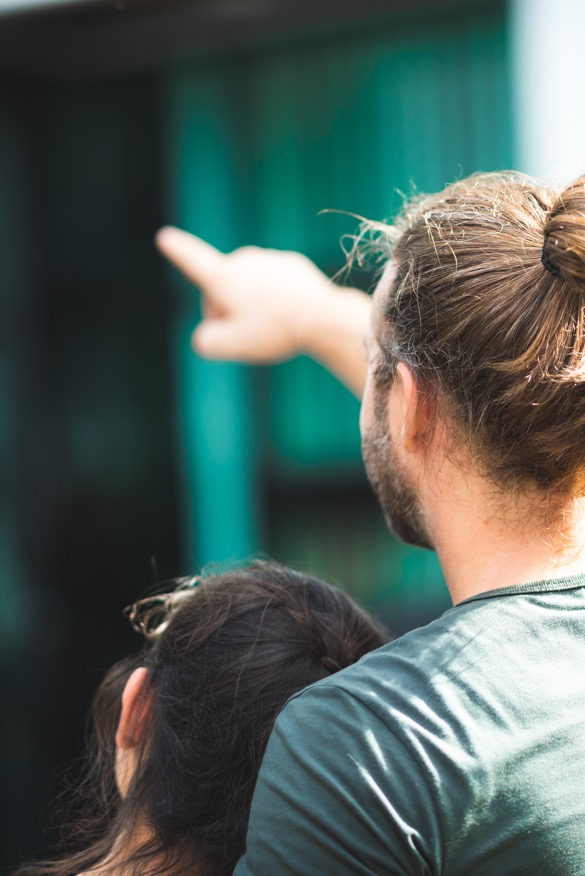 Da Rusland dækker en stor del af den globale energiforsyning, er energisikkerheden og overkommeligheden på energiområdet i høj grad udfordret, især i Europa. Tyskland er f.eks. allerede ved at forberede sig på at rationere gas i den kommende vinter. Desuden er investeringerne i store olieselskaber og en stigning i antallet af kulbaserede kraftværker blevet øget, hvilket udfordrer bæredygtighedskomponenten. Selv om de nationale energistrategier blev kraftigt forstyrret af krigen i Ukraine, er der et klart håb om, at situationen har skabt en følelse af, at det haster med at forbedre energisikkerheden gennem renere alternativer. Det betyder, at der skal ske en diversificering af energikilder og -typer og en afkobling fra Rusland. EU har f.eks. med sin REPowerEU-plan et mål om at fremskynde den grønne omstilling for at reducere den russiske afhængighed gennem f.eks. øgede brintmål for industri og transport samt øgede investeringer.
 
Energiovergangen er kompleks, og det vil fortsat være en udfordrende opgave at skabe balance i energitrekanten, og energistrategierne kan forventes fortsat at blive afbrudt af uventede begivenheder. Derfor er modstandsdygtighed med hensyn til energisikkerhed og tilgængelighed af afgørende betydning for den økonomiske udvikling og vil være kernen i fremtidige strategier.
Finansieringsspørgsmålet - mobilisering af investeringer
Et af de vigtigste spørgsmål i forbindelse med energiomstillingen er, hvem der finansierer dette skift. Dynamisk innovation kræver mobilisering af en masse kapital. Man må ikke glemme, at den fossile brændselsindustris fremgang var og stadig er stærkt subsidieret af offentlige udgifter. Regeringerne investerer stadig flere 100 mia. USD i fossile brændstoffer hvert år, mens kun en brøkdel af dette beløb bruges på vedvarende energi.
 
Ifølge McKinsey skal "kapitaludgifterne på 9,2 mia. USD til fysiske aktiver til energi- og arealanvendelsessystemer øges med 3,5 billioner USD om året i de næste 30 år, og 1 billion USD skal omfordeles fra aktiver med høje til lave emissioner." (McKinsey, 2022)

For at opnå den nødvendige mobilisering af kapital til energiomlægningen er det nødvendigt ikke kun at fokusere på offentlige midler, men også at udnytte de billioner, som private aktører råder over. Der skal således oprettes finansielle instrumenter.
Securitisering, der
1
at dele de store risici ved de indledende investeringer i udviklingen af disse teknologier og samtidig holde kapitalen tilstrækkeligt koncentreret til at fremme innovationen,
2
sender signaler fra efterspørgselssiden,
12
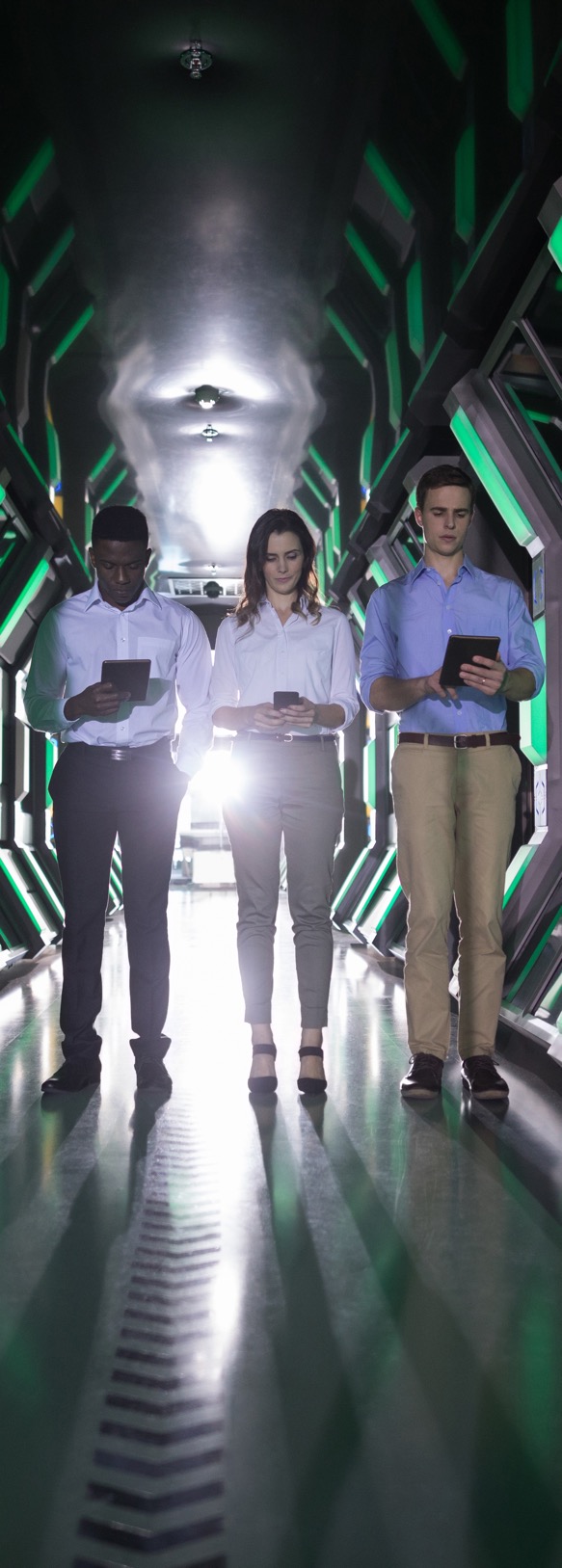 3
støtter yderligere finansieringsstrømme på forskellige risikoniveauer og
4
skaber instrumenter, der gør det muligt at investere i reelle ESG-indsatser og skaber instrumenter til at tilbagebetale den grønne præmie, kan vise sig at være nødvendigt.
Sådanne finansielle instrumenter er ikke blot afgørende for at fremme energiomstillingen i de udviklede lande, men også for at fremme den globale udvikling og sætte skub i omstillingen i udviklingslandene, hvor de finansielle markeder ikke er så modne, og kapitalomkostningerne fortsat er høje.
 
De positive aspekter, som en infrastruktur baseret på kryptoaktiver kan medføre
I sin 6. vurderingsrapport beregnede IPCC et resterende kulstofbudget på omkring 400 Gt CO2, som stadig ville gøre det muligt for vores verden at overholde 1,5 °C-målet. Det nuværende emissionsniveau er på ca. 56 Gt CO2 om året, og det gennemsnitlige forurenende land vil løbe tør for "emissionsbudget" om ca. 8-9 år. Dette viser, at der vil være behov for meget kapital: Effektiv kapitalallokering til grøn teknologi, genopretning af økosystemer og minimering af affald gennem cirkulær økonomi. Disse fremgangsmåder, for blot at nævne nogle få, vil være afgørende for at minimere de negative virkninger af klimaændringerne.
 
Markeder, der giver fuld gennemsigtighed med hensyn til virkning og nøjagtig måling langs værdikæden, og som kan skaleres til mange markedsdeltagere, kunne bruge de gennemprøvede mekanismer i vores økonomiske system og hjælpe med at drive systemet i retning af en netto-nul-økonomi. Men eksternaliteter og interessenter skal repræsenteres og tages i betragtning på passende vis.
13
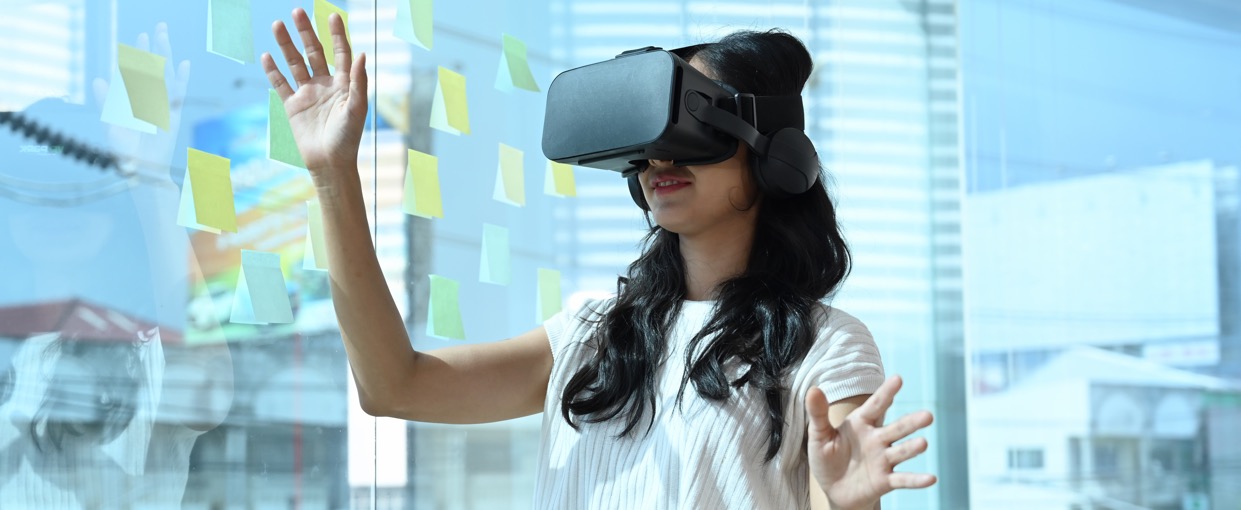 Platforme med intelligente kontrakter som et pålideligt værktøj til registrering af ESG-kriterier
Platforme med smarte kontrakter som Ethereum skaber i kombination med andre teknologier som IoT, AI og maskinlæring et godt grundlag for dataregistrering på en pålidelig og gennemsigtig måde. Gennem smarte kontrakter kan realtidsdata indsamles langs hele værdikæden og automatiseres gennem programmering af forretningslogik og lovgivningsmæssig indsigt i hovedbogen, før og efter handel. Standardiserede processer og integration med målesystemer strømliner og optimerer dette, hvilket giver mulighed for en høj automatiseringsgrad, der reducerer den nødvendige tid og ressourcer.
 
Algoritmer gør det muligt at kontrollere og verificere inputdata øjeblikkeligt med blockchain-registreringen som den ultimative sandhed på lang sigt. Dermed kan verifikations- og valideringsprocesser integreres ved hjælp af underskriftsaftaler samt gennemprøvede og etablerede metoder fra "off-chain"-verdenen for at sikre dataintegriteten. Når de rette mekanismer til registrering er etableret, kan data lagres og håndteres med minimal risiko for fejl og på tværs af mange individuelle parter med reduceret risiko for manipulation. Dette kan lette overgangen fra tillid til traditionelle papirbaserede processer til at have reelle sporbare data i hele værdikæden.

Tokenisering og smarte kontrakter som et effektivt værktøj til at skabe incitamenter og allokere kapital til ESG-indsatser langs værdikæden
Standardiseringen og reglerne for regnskabsenhedernes tilpasningsproces er et løbende og meget komplekst emne. Dette omfatter også indsatsen for at integrere dem i et system med de rette incitamentsstrukturer. Resultatet er en struktur, der tildeler kapital til "ægte ESG"-indsatser. Grundlaget for et sådant system er dataintegritet og gensidig fordel langs hele værdikæden. Som nævnt ovenfor har dette været en stor udfordring i de seneste årtier. En DLT-baseret infrastruktur kan forbedre situationen, da data effektivt kan indsamles i realtid før og efter handel, og der kan integreres mekanismer til verifikation heri. Dette skaber til gengæld et meget pålideligt og uforanderligt revisionsspor. Token-kontrakter giver et værktøj til at skabe aktiver fra data indsamlet langs hele værdikæden, så hver enkelt deltager i systemet kan tjene penge på sit faktiske ESG-bidrag uden behov for mellemled.

Fremtidssikret infrastruktur til et system i udvikling
Platforme for smarte kontrakter som Ethereum har den unikke evne til at imødekomme de ovenfor beskrevne krav med hensyn til fleksibilitet i et dynamisk system, der fremmer innovation ved at muliggøre samarbejde. En sådan infrastruktur giver mulighed for at integrere deltagerne i et marked i udvikling effektivt i systemet på et tillidsfuldt partnerniveau. Dette giver mulighed for datasuverænitet og tilpasning til lokalt forskellige og skiftende krav og standarder. Gennem standardisering og offentligt tilgængelig kode kan der opnås en høj grad af effektivitet.
14
Tokenization, et effektivt værktøj til at skabe finansielle instrumenter
Som beskrevet ovenfor dokumenteres data, der indsamles langs værdikæden, på en uforanderlig og troværdig måde i en distribueret hovedbog. Disse meget pålidelige data kan til gengæld sikres på en standardiseret og meget effektiv måde. Det giver også mulighed for at programmere forretningslogik og anvende reguleringsindsigt sammen med styringsregler direkte på hovedbogen ved hjælp af smarte kontrakter. Dette kan understøtte mange af de nødvendige mekanismer, hvilket gør hele denne overgangsproces skalerbar og forbedrer det, der i dagens infrastruktur er en tidskrævende og omkostningstung proces.
 
Første fordel ved tokenisering: Den første fordel: Opdeler de høje indledende investeringsrisici i forbindelse med udviklingen af disse teknologier, samtidig med at kapitalen forbliver tilstrækkeligt koncentreret til at fremme innovation og sende signaler fra efterspørgselssiden. Tokenisering muliggør fraktionering af investeringer, hvilket kan vise sig nyttigt i energiomstillingen på mange måder.
 
Et eksempel herpå er en solcellepark i den indledende opbygningsfase. Investeringer og afkast af disse projekter kan forvaltes effektivt gennem platforme med smarte kontrakter og deres end-to-end-integration - automatiseret i kombination med AIoT langs hele varekæden. Når projektet går ind i produktionsfasen, kan afkastet fordeles i henhold til de oprindelige aftaler. Dette vil også have en positiv effekt på kapitalaggregation og undgå alt for fragmenterede udviklinger.

Effektive og automatiserede processer før og efter handlen skaber massive effektivitetsgevinster og gør det muligt for mange investorer at deltage i et marked, som ellers kun er tilgængeligt for institutionelle investorer på grund af dets omkostningsintensitet. Dermed bliver der mere kapital til rådighed, samtidig med at detailinvestorer får større kontrol over deres porteføljer.
 
Der kan oprettes finansielle instrumenter til støtte for den indledende projektudviklingsfase, men der kan også oprettes finansielle instrumenter på forskellige stadier af projektet. På et senere tidspunkt, når teknologien er klar, og projektet er i drift, kan en fraktioneret investering anvendes som et refinansieringsværktøj for udviklere, hvilket fører til, at der er kapital til rådighed til nye projekter, samtidig med at de samme mekanismer fremmes undervejs.
 
Den anden fordel ved tokenisering er understøttelse af yderligere finansieringsstrømme på forskellige risikoniveauer.
Konklusion
Nye muligheder omkring tillid og gennemsigtighed, der er muliggjort af digitalisering og tokenisering, giver mulighed for nye former for decentraliseret dokumentation og securitisering. Dette gør det muligt at realisere det teknologiske potentiale til at foretage transaktioner og eje aktiver på en hidtil uset skalerbar måde, da mange deltagere kan integreres omkostningseffektivt i systemet.
 
Dette kan åbne nye verdener med hensyn til effektiv kapitalallokering gennem gennemsigtige markeder, der er muliggjort gennem: (1) en præcis og gennemsigtig livscyklus "track & trace", (2) økonomiske incitamenter til at handle bæredygtigt for de mange og (3) et dynamisk system, der fremmer innovation og samtidig giver mulighed for samarbejde på en betroet måde inden for et voksende system. På denne måde vil markederne for alle former for aktiver kunne mobilisere de store mængder af midler, der er nødvendige for energiomstillingen i stor skala og med høj hastighed.

Teksten stammer fra den akademiske artikel "Blockchain, IoT and AI - A perfect fit", der blev offentliggjort den 25. marts 2010 af Prof. Dr. Philipp Sandner, Dr. Jonas Gross og Ricarda Joas. Forfatterne har givet deres samtykke til, at teksten må anvendes i forbindelse med Generation Blockchain-projektet.
15
02
BLOCKCHAIN-TEKNOLOGI I ENERGISEKTOREN
16
Deleøkonomien er et af de hurtigst voksende segmenter inden for blockchain og erhvervslivet. Deleøkonomien gør det muligt for folk at udleje deres egen ejendom til brug for andre. Airbnb, for eksempel, giver rejsende mulighed for at udleje en del af en lejlighed eller et hus i stedet for at lade det stå tomt, når de er på ferie. Uber og Lyft er en erstatning for taxaer, hvor ejerens bil bruges til at yde den service, som normalt en taxa ville yde. Den traditionelle deleøkonomi har også visse problemer. Der kan være høje gebyrer for at bruge platformen, dårlige arbejdsforhold og uretfærdig indtægtsdeling, som skader den enkelte bruger, men gavner den underliggende virksomhed. Nogle virksomheder har misbrugt deres magt, f.eks. 










f.eks. ved at få adgang til private data uden kundernes samtykke. Deleøkonomi har også taget overhånd i flere blockchain-relaterede projekter. En af de mest lovende use cases for blockchain i deleøkonomien er energidele-sektoren, som næste afsnit.
2.1 Økonomi med energideling
Blockchain-teknologier kan anvendes til en række forskellige anvendelsestilfælde i forbindelse med energiselskabernes drift og forretningsprocesser. Nogle af de potentielle anvendelser og berørte dele af forretnings(modeller) er følgende:
Fakturering Blockchains, smarte kontrakter og smart metering kan udføre 
automatiseret fakturering for forbrugere og distribuerede producenter. Forsyningsselskab 
virksomheder kan drage fordel af potentialet for energimikro
betalinger, pay-as-you-go løsninger eller betalingsplatforme for forudbetalte 
meter.

Salg og markedsføring 
Salgspraksis kan ændre sig alt efter forbrugernes energiprofil, 
individuelle præferencer og miljøhensyn. Blockchains, i 
kombination med teknikker inden for kunstig intelligens (AI) som f.eks. maskin 
læring (ML), kan identificere forbrugernes energimønstre og dermed 
muliggøre skræddersyede og værdiforøgede energiprodukter.
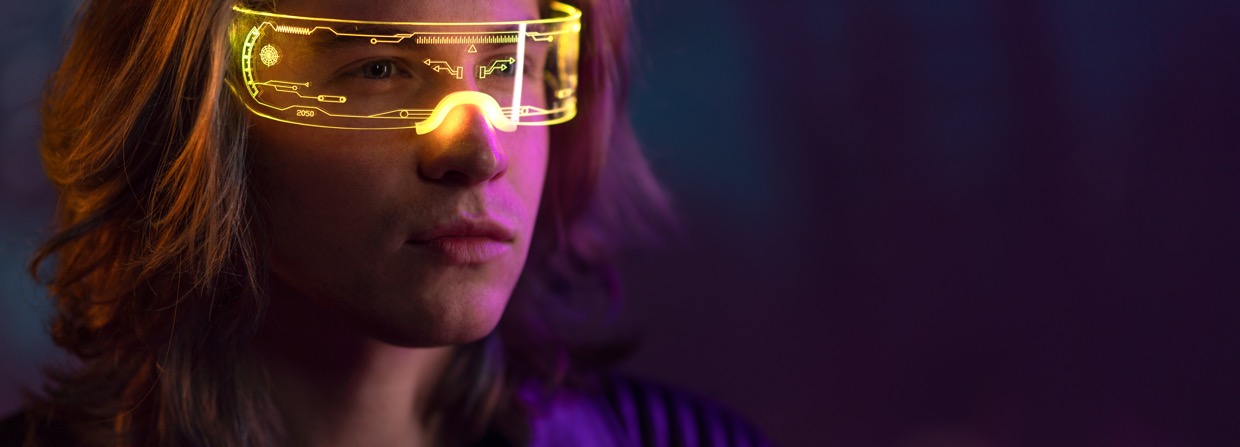 17
Handel og markeder 
Distribuerede handelsplatforme, der er baseret på blockchain, kan forstyrre markedet 
operationer som f.eks. forvaltning af engrosmarkederne handel med råvarer 
transaktioner og risikostyring. Blockchain-systemer er i øjeblikket 
er også ved at blive udviklet til handel med grønne certifikater.
 
Automatisering 
Blockchains kan forbedre kontrollen af decentrale energisystemer 
og mikronetværk. Indførelse af lokale energimarkedspladser, der er muliggjort af lokale P2P-handelsplatforme for energi eller distribuerede platforme, kan øge egenproduktion og -forbrug af energi betydeligt, også kendt som aktiviteter bag måleren, hvilket potentielt kan påvirke indtægter og tariffer.
 
Smart grid-applikationer 
Blockchains kan potentielt bruges til kommunikation af intelligente  
udstyr, datatransmission eller lagring. Intelligente enheder i det intelligente net omfatter intelligente målere, avancerede sensorer, netværksovervågningsudstyr, kontrol- og energistyringssystemer, men også intelligente energistyringsenheder til hjemmet og bygningsovervågningssystemer. Ud over at give sikker dataoverførsel kan smart grid-applikationer yderligere drage fordel af datastandardisering, som blockchain-teknologien muliggør.

Styring af nettet
Blockchains kan hjælpe med netværksstyring af decentraliserede 
netværk, fleksibilitetstjenester eller forvaltning af aktiver. Blockchains kan skabe integrerede handelsplatforme for fleksibilitet og optimere fleksible ressourcer, hvilket ellers kunne føre til dyre netopgraderinger. Som følge heraf kan blockchains også påvirke indtægter og tariffer for brug af nettene.
 
Sikkerhed og identitetsstyring 
Beskyttelse af transaktioner og sikkerhed kan drage fordel af kryptografiske teknikker. Blockchain kan sikre privatlivets fred, datafortrolighed og identitetsstyring.

Deling af ressourcer
Blockchains kan tilbyde opladningsløsninger til deling af ressourcer mellem flere brugere, f.eks. deling af infrastruktur til opladning af elbiler, data eller fælles centraliseret fællesskabsopbevaring.

Konkurrence
Intelligente kontrakter kan potentielt forenkle og fremskynde skift af 
energileverandører. Øget mobilitet på markedet kan øge konkurrencen og potentielt reducere energipriserne.

Gennemsigtighed
Ufejlbarlige registreringer og gennemsigtige processer kan i høj grad 
forbedre revisionen og overholdelsen af lovgivningen. Blockchains kan muliggøre 
og potentielt forstyrre etablerede forretningsmodeller og traditionelle 
energivirksomheders rolle.
18
Blockchain-anvendelsestilfælde kan således opdeles i følgende otte større grupper alt efter deres formål og aktivitetsområde:
1
måling/afregning og sikkerhed
Den mest populære kategori er decentraliseret energihandel (herunder engros-, detail- og peer-to-peer-handel). Den næstmest populære kategori er kryptovalutaer, tokens og investeringsregnskaber. Den tredje mest populære brugssituation er IoT, intelligente enheder, automatisering og forvaltning af aktiver samt måling, fakturering, sikkerhed og regnskab.
2
kryptovalutaer, tokens og investering
3
decentraliseret handel med energi
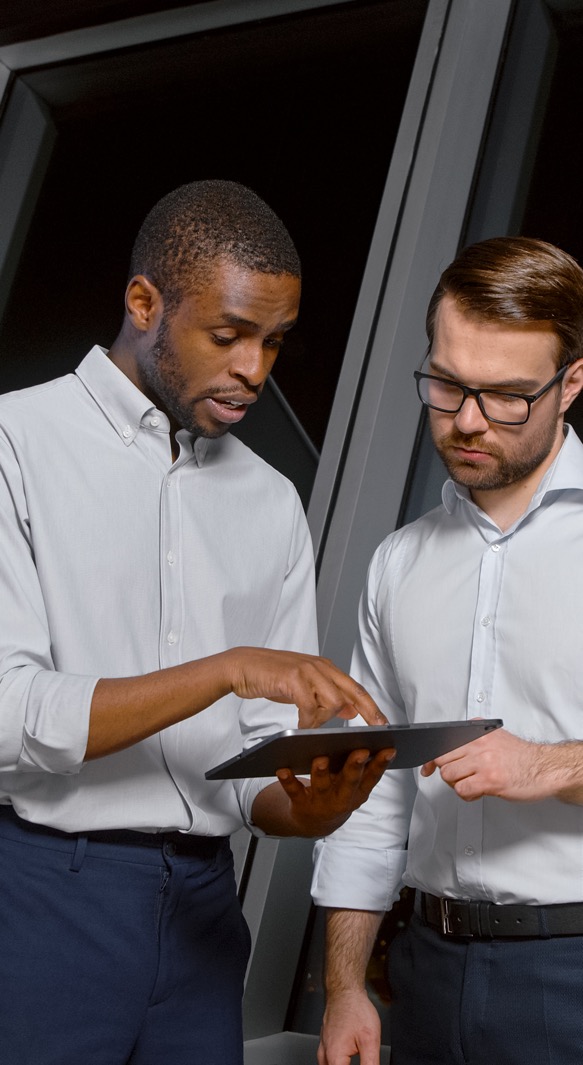 4
grønne certifikater og handel med kulstof
5
forvaltning af nettet
6
IoT, intelligente enheder, automatisering og forvaltning af aktiver
7
elektrisk e-mobilitet
8
og generelle initiativer og konsortier
19
Regulering af sektoren for blockchain-energideling
Hvis en decentraliseret transaktionsmodel blev implementeret på grundlag af blockchain-teknologi, ville det medføre en ændring af de nuværende markedsroller. Disse ændringer ville også afspejle sig i reguleringen. Alle energiforbrugere ville skulle forvalte deres egne energibalancer, og måleroperatører ville ikke længere selv skulle indsamle data, da alle transaktionsdata automatisk ville blive registreret i blockchainen.
 
Fra nu af kræver bestemmelserne om adskillelse i reguleringsbestemmelserne, at energiselskaberne skal adskille deres netaktiviteter (regulerede aktiviteter) fra energiforsyningen til kunderne (konkurrenceudsatte aktiviteter). Kunderne har ret til frit at vælge deres energileverandør (dvs. el- eller gasleverandør) på et liberaliseret energimarked. For at sikre, at kunderne problemfrit kan skifte mellem leverandører, blev der indført såkaldte balancegrupper. Dette gjorde det muligt for hver enkelt kunde at blive tildelt en leverandør på en enkel måde. Et andet væsentligt reguleringsområde er den såkaldte clearingproces, som gennemføres for at afstemme det planlagte forbrug med kundernes faktiske forbrug, som det registreres af deres målere. Forskellen mellem disse kaldes balanceringsenergi, og de omkostninger, der opstår i forbindelse hermed, opkræves hos hver enkelt elleverandør i henhold til årsagssammenhæng. 
 
En vigtig forudsætning for, at reguleringsordningen kan fungere, er, at hver enkelt kunde bogføres som en del af en balancegruppe. Dette gøres ved klart at henføre kunderne til balancegrupper og deres leverandører til de ansvarlige balancegruppeforvaltere (som kan være den samme enhed, men ikke nødvendigvis den samme). Måleroperatørerne får aflæsning af de verificerede målerdata, der er relevante for fakturering og transportopkrævning, og videregiver dem til de andre involverede aktører: 

til den relevante elleverandør med henblik på fakturering
til den relevante transmissionssystemoperatør (TSO) med henblik på clearing og afvikling. TSO'en indsamler alle data for hver balancegruppe og aggregerer dem for at bestemme de balanceringsenergiomkostninger, der skal tildeles balancegruppen.
til den relevante distributionssystemoperatør (DSO)












til den relevante balancegruppeforvalter, som på sin side opkræver den balanceringsenergi (omkostningsgivende), som den er blevet tildelt, hos de leverandører, der anvender sin balancegruppe. 
 
Dette viser, at leveringen af elektricitet medfører komplekse afregningsprocesser på hele elmarkedet, og at de tilsvarende måleraflæsninger er nødvendige til forskellige formål.

Rolleomdannelser gennem blockchain
En stor fordel ved en blockchain-baseret transaktionsmodel er, at al elektricitet, der leveres til nettene, klart kan tilskrives de enkelte kunder i små tidsenheder (næsten i realtid). Således kan den producerede og forbrugte elektricitet afregnes meget præcist til variable priser. Det er interessant, at den fysiske elektricitet fortsat vil strømme direkte til slutbrugeren fra den nærmeste producent, sådan som det er tilfældet i dag. En forenklet clearingproces via blockchain vil føre til, at markedsdeltagerne skal betale mindre balanceringsenergi.
20
Traditionelle processer
Processer i et blockchain-baseret system
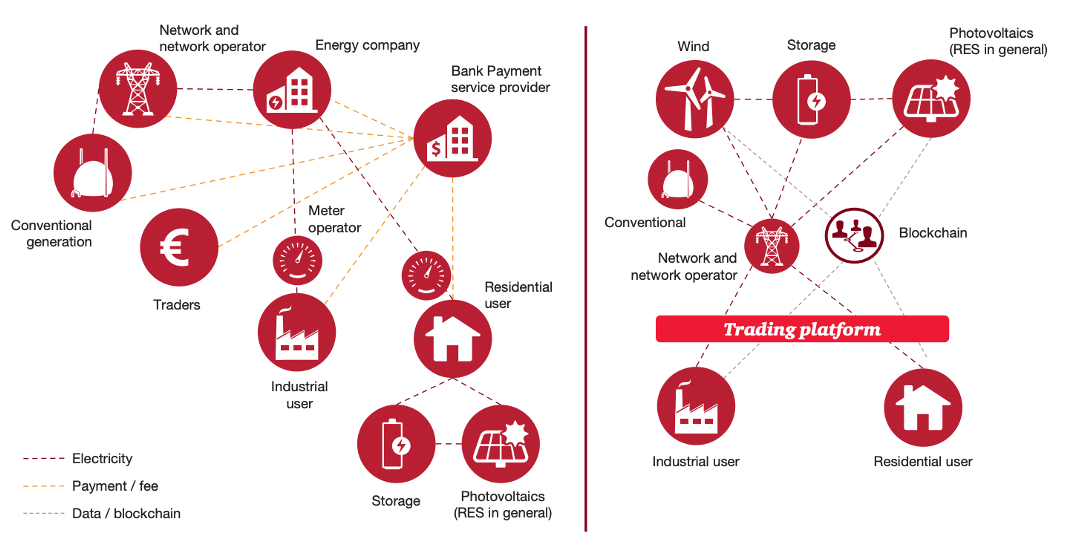 Figur 21: Figur 12: Ændring af markedsstrukturerne ved indførelsen af en decentraliseret transaktionsmodel (kilde: PwC-undersøgelse "Blockchain - en mulighed for energiproducenter og forbrugere?")
Som det fremgår, giver blockchain-teknologien mulighed for direkte kontraktforhold mellem energiforbrugere og -producenter. Både energiforbrugere og energiproducenter kan optræde som prosumers. Dette ville medføre følgende ændringer:
Energiforbrugere
Energiforbrugerne vil skulle blive balancegruppeforvaltere og opfylde kravene til sikkerhed og risikostyring i forbindelse med denne markedsrolle. F.eks. skal energiforbrugerne indsende deres egne efterspørgselsprognoser til den relevante netoperatør.
 




Den rolle, som måleroperatører spiller
De personer, der betjener målerne, skal ikke længere selv indsamle og registrere data. Forbrugs- og transaktionsdata vil blive udvekslet automatisk og nøjagtigt. De transaktionsdata, der er nødvendige for at fastsætte nettarifferne, vil blive leveret til måleroperatørerne (og dermed også til netoperatørerne) af orakler. Måleoperatørernes ansvar kunne begrænses til at stille pålidelige og manipulationssikre målere og orakler til rådighed.
21
Distributionssystemoperatører
Distributionssystemoperatører vil også modtage de oplysninger om transaktioner, som de har brug for for at kunne opkræve deres netværksomkostninger hos kunderne, fra blockchainen. 
 
Transmissionssystemoperatører
Hvis den decentraliserede transaktionsmodel gennemføres fuldt ud, vil transmissionssystemoperatører ikke længere have behov for at modtage data til clearingformål, da alle transaktioner vil blive gennemført i realtid og afregnet udelukkende på grundlag af det faktiske forbrug.
 
Regulering af de finansielle markeder
Hvis finansielle transaktioner ikke længere håndteres af energiselskaber eller banker, men af et peer-to-peer-system, skifter ansvaret for at sikre, at finansielle transaktioner afvikles korrekt, sig også. Det vil ikke være muligt at pålægge energiforbrugerne en sådan forpligtelse, men det kunne medføre et ubærligt administrativt overarbejde. I stedet bør der oprettes en egentlig ansvarlig enhed, f.eks,



en platformoperatør, der opfylder de krav, der skal opfyldes af en finansiel tjenesteudbyder i de respektive
lovgivning. 
Når man ser på den lovgivningsmæssige transformation af blockchain-teknologien i energisektoren, viser det sig, at blockchain-forretningsmodeller og revisionen af eksisterende kunde- og leverandørforhold i forbindelse med lovgivningen er langt mere komplekse, end man skulle tro. Den idealistiske blockchain-model uden en ansvarlig central myndighed er ikke en gennemførlig løsning, da dette ville kræve klare og gennemsigtige ansvarsregler og overholdelse af lokale regler for at sikre, at en sådan platform kan drives korrekt og sikkert. Uden sådanne regler ville de involverede parters ansvar i tilfælde af betalingsmisligholdelse, tekniske fejl eller forsætlig manipulation ikke være dækket. Da energiforsyningsvirksomheden indebærer anvendelse af kritisk infrastruktur, skal nødplaner forhindre, at systemet helt eller delvist svigter, og det er derfor nødvendigt at forebygge en eventuel total eller delvis fejl i systemet.
Muligheder for blockchain-teknologi i energisektoren
Blockchain-teknologien kan sænke forbrugernes energiregninger, da disse systemer fungerer ud fra den antagelse, at alle udbydere handler direkte med deres kunder. En konsekvens heraf vil være, at de mellemmænd, der tidligere har været aktive på markedet, herunder handelsplatforme, forhandlere, banker eller energiselskaber, måske ikke længere er nødvendige, eller at deres antal og betydning vil blive reduceret. Dette kan føre til et betydeligt fald i systemomkostningerne. De reducerede eller eliminerede typer af systemomkostninger omfatter følgende:
 
ingen eller lavere omkostninger for at tage hensyn til omkostningerne (herunder personale- og andre driftsomkostninger, infrastruktur osv.) og fortjenstmargenerne for de ovennævnte virksomheder, der i øjeblikket er aktive på markedet, men som ikke vil spille nogen eller kun en mindre rolle i det fremtidige system
ingen eller lavere driftsomkostninger til måleraflæsning, fakturering osv.
ingen udgifter til betalingspåmindelse og inkassoprocesser
ingen omkostninger til bankbetalinger (især direkte debiteringer for betalinger fra kunder) 
eventuelt lavere transportomkostninger
ingen certificeringsomkostninger for vedvarende elektricitet
Ovennævnte omkostningsreduktioner vil sænke forbrugernes energiregninger, enten direkte eller indirekte. Der er driftsomkostninger ved blockchain-systemer, som omfatter transaktionsgebyrer for blockchain-transaktioner. Her hører den nødvendige computerkraft og det dertil knyttede energiforbrug også til driftsomkostningerne. På nuværende tidspunkt kan de faktiske omkostninger ved blockchain-applikationer ikke forudses.
22
Oprettelse af en blockchain som en omkostningsfaktor for driften
Det er helt sikkert, at private blockchains normalt indebærer lavere transaktionsomkostninger og normalt fungerer på grundlag af forenklede verifikationsprocesser, hvilket fører til lavere omkostninger. I disse omkostningsovervejelser skal der også tages højde for de investeringer, der er nødvendige for at gøre elnettene fleksible. Blockchains kan kun anvendes effektivt, hvis elnettet kan håndtere et større antal individuelle energiproducenter og forvalte en større fleksibilitet, hvilket også er afgørende for forsyningssikkerheden.
Netværkseffekter
Et andet punkt, der skal tages i betragtning, er, at de maksimale omkostningsfordele kun kan opnås via netværkseffekter, hvor så mange udbydere og kunder som muligt bliver enige om at bruge blockchain-applikationer, der er baseret på fælles standarder og regler. Dette vil forhindre, at der parallelt opstår inkompatible applikationer, og at det bliver nødvendigt at bygge broer mellem forskellige systemer. 
Fordele for energiforbrugerne
Desuden vil energiforbrugerne også få større fleksibilitet i valget af leverandør. I blockchain-baserede transaktionssystemer skifter kunderne næsten konstant leverandør, da de kan finde nye transaktionspartnere og indgå kontrakter med dem inden for ekstremt korte tidsrammer. 

Gennemsigtighed 
Brugen af blockchain-teknologi vil sikre større gennemsigtighed for forbrugerne, f.eks. ved at spore præcis, hvor den elektricitet, de køber, er produceret. Direkte transaktioner mellem energileverandører og energiforbrugere vil gøre det muligt for parterne at definere den "kontraktlige modpart" (dvs. den vind- eller solcellepark, der leverer energien). Kilden til den leverede elektricitet kan spores nøjagtigt, og det samme gælder den nøjagtige procentvise andel af vedvarende energi. Hver enkelt energiforbruger kunne specificere disse aspekter individuelt og med en hidtil uset granularitet.
Transaktionshistorikken, der er gemt i blockchainen (forbrugt energi og udbetalinger), vil også blive gennemsigtig. Adgangen til en fuldstændig transaktionshistorik og muligheden for at foretage analyser på dette grundlag vil give kunderne en hidtil uovertruffen klarhed. Udnyttelsen af sådanne data, som ejes af og er til rådighed for kommercielle og store kunder, ville blive hæmmet, men samtidig ville de sandsynligvis afsløre flere detaljer, som de kunne basere deres analyser på. Denne grad af gennemsigtighed ville naturligvis også skabe nye vanskeligheder, da alle transaktioner er offentligt tilgængelige. Selv om der kan anvendes pseudonyme aliaser, er det teoretisk muligt at "dekryptere" et vist antal aliaser uden tilladelse.
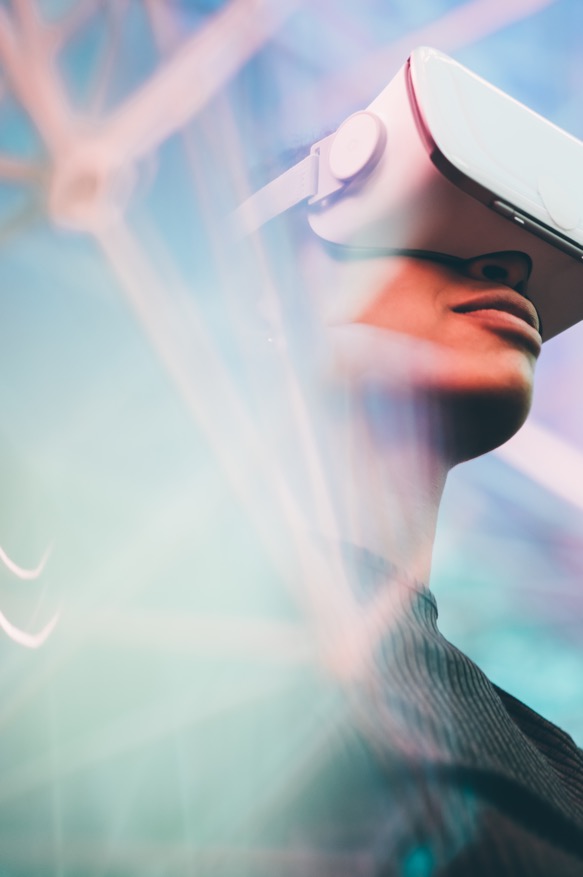 23
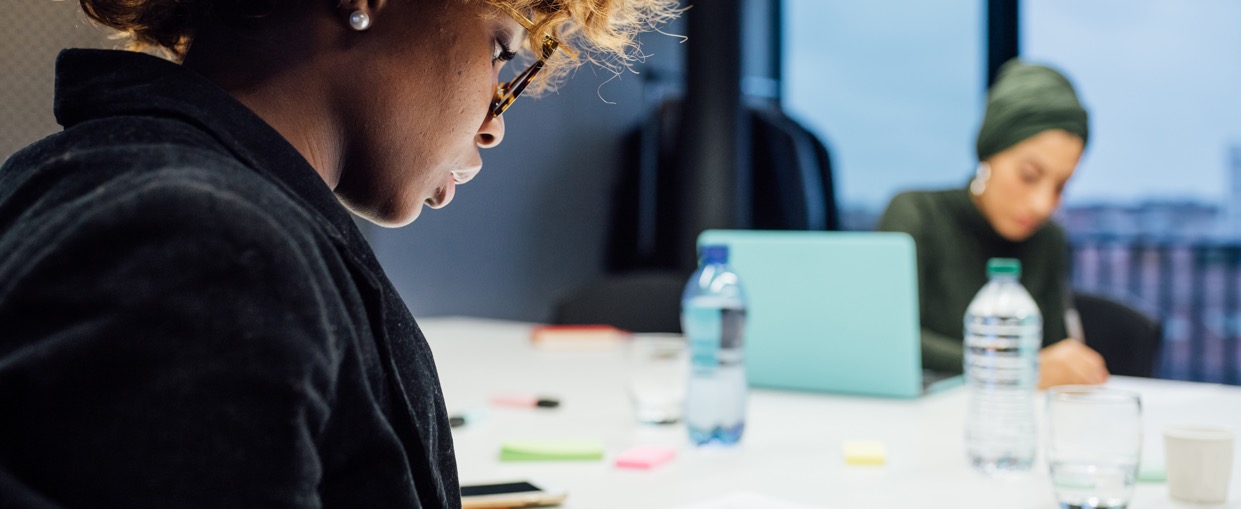 Lokal værdiskabelse og prosumenter
Blockchain-teknologien kan også sætte skub i en aktuel tendens, nemlig den stigende rolle for prosumer, som vi allerede har set nærmere på, da vi talte om web 3.0. I forbindelse med energideling kan lavere transaktionsomkostninger og forenklede faktureringsprocesser gøre det muligt for små udbydere eller energiforbrugere at deltage på markedet ikke kun som forbrugere, men snarere som udbydere. Hvis forbrugerne driver deres egne solcelleanlæg, kan de nemmere sælge den producerede elektricitet til deres naboer eller levere den til nettet. Dette ville føre til en forbedret levedygtighed for solcelleanlæg, små vindmøller eller kundeejede kraftvarmeværker. Dette vil igen øge antallet af prosumere. I energideleøkonomien drager forbrugerne også fordel af et mere varieret produktudbud og lavere priser.
 Desuden kan blockchain-modeller gøre det lettere at realisere fællesskabsfinansierede energiprojekter. Forenklede markedsføringsveje for distribuerede energiproducenter vil yderligere fremme væksten i vedvarende energi. Indirekte kan dette også have en positiv indvirkning på de økonomiske strukturer i produktionsområdet. Distribueret produktion kan give økonomisk stimulans gennem tjenesteydelser, f.eks. inden for vedligeholdelse eller drift. Øget udbredelse af vindkraft kan være en særlig fordel i områder med ringe infrastruktur og langsom økonomisk vækst. 

Risici i energisektoren
Blockchain-risici i energisektoren Blockchain-teknologien er stadig stort set uudforsket, hvilket betyder, at den er forbundet med en række usikkerheder og risici, da der ikke findes nogen langtidserfaring. Mange eksperter har også mistanke om, at blockchain-teknologien måske ikke er så skalerbar, som det er nødvendigt til visse anvendelser. I betragtning af den ekstremt hurtige datavækst stiller de enorme datamængder, der akkumuleres efter flere års drift af en blockchain, høje krav til sikkerhed, hastighed og omkostninger. Da der er tale om en ny teknologi, der opererer på grundlag af en helt ny transaktionsmodel, må det forventes, at blockchain-teknologien i det mindste i et vist omfang vil blive afvist af nogle energiaktører, blandt energiforbrugere og til dels af offentligheden i almindelighed. Blockchain-teknologien er et ret klodset databasesystem, som kræver, at mange kopier af de samme data hele tiden skal lagres, kommunikeres og suppleres. Den anonymitet, der ligger til grund for blockchain-konceptet, indebærer også en risiko for, at systemet anvendes til ulovlige aktiviteter (f.eks. organiseret kriminalitet). Et decentraliseret blockchain-system uden nogen overordnet myndighed kan også vise sig at medføre ulemper for forbrugerne, da der i det mindste i de modeller, der er drøftet i dag, ikke er nogen ansvarlig enhed, der kan gribe ind i en regulerende funktion, levere enkle tjenester eller revidere tidligere gennemførte transaktioner. Hvad ville der ske, hvis en bruger glemte de personlige adgangsoplysninger, der er nødvendige for at få adgang til sin egen konto? I dette tilfælde bliver brugerne uigenkaldeligt låst ude af deres konti og mister deres indstillinger, oplysninger og aktiver, der er gemt i dem.
24
Sikkerhedsrisici
Anvendelse af blockchain-teknologien i andre tilfælde end kryptovalutaer er mere komplekse og kræver direkte deltagelse af slutbrugerne. De skal være sikre, men samtidig brugervenlige. Alligevel vil der altid være en risiko for manipulation (f.eks. angreb fra hackere) og tekniske fejl (f.eks. systemfejl). Hvor realistisk hacker-scenariet er, blev bevist ved angrebet på applikationen "DAO" (Decentralized Autonomous Organization).
 
Fælles problemer, der er specifikke for blockchain i energideleøkonomien
En teknisk udfordring ved P2P-elhandelssystemer set fra et netstyringsperspektiv er, at hver enkelt knude skal reagere på netforhold, priser, lokalt udbud og efterspørgsel. Dette kan resultere i, at de enkelte forbrugere skal levere efterspørgselsprognoser til brug for systemoperatøren i lighed med de nuværende elmarkedsoperationer.
 Maskinlæringsteknikker kan bruges til at forudsige den fremtidige adfærd hos store grupper af prosumere og elforbrugere, men det hævdes, at det er en teknisk udfordring at samle flere blockchain-brugere for at overholde kravene til netets pålidelighed, da det kan øge usikkerheden og omkostningerne ved balanceringstjenester. Her kan udbredelsen af distribuerede lagringssystemer og indførelsen af elbiler bidrage til at overvinde disse udfordringer. En anden truende konsekvens er, at hvis energisystemerne udvikler sig til at blive mere lokale og decentraliserede, kan de traditionelle roller i energisystemet (dvs. energileverandører og netoperatører) blive forstyrret. Øget selvforsyning med energi kan medføre lavere indtægter, mens omkostningerne i forbindelse med drift og vedligeholdelse af elnettet samtidig kan stige, efterhånden som udnyttelsen af netaktiverne forringes. 

Selv om blockchain-teknologi kan bidrage til at opfylde ESG-mål og gøre økonomier grønnere, udgør Bitcoin helt sikkert en trussel mod bæredygtighedsbestræbelserne. Hvis du vil vide mere om Bitcoin's energiforbrug, kan du se denne Generation Blockchain-video. 

Klik her for at se Generation Blockchain videoen om Bitcoin Energiforbrug.
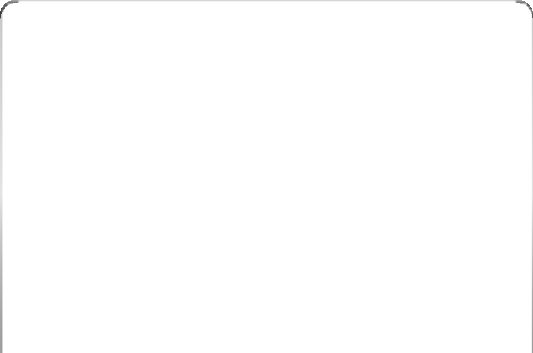 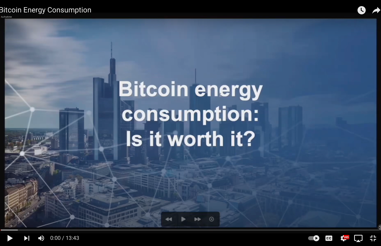 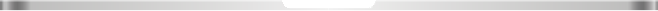 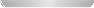 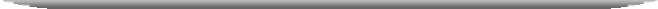 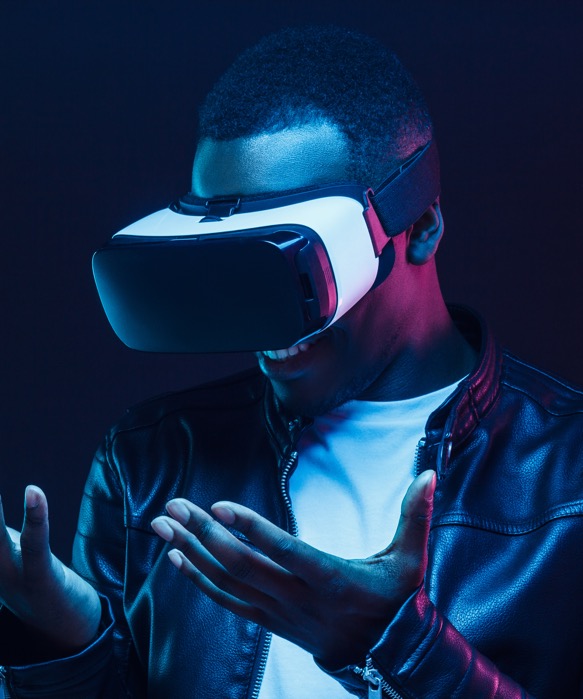 KLIK FOR AT SE
25
03
LÆRINGSVURDERING FOR MODUL 6
26
Du kan teste din viden ved at gennemføre denne læringsvurdering som en del af din samlede karakter for kurset.Klik her.
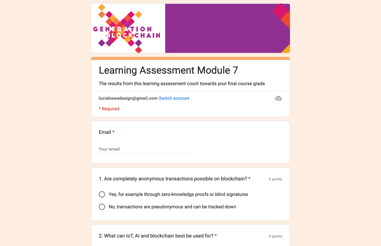 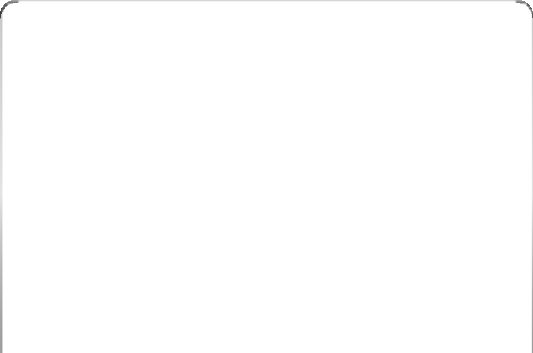 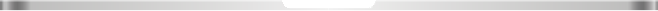 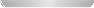 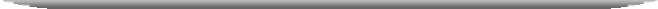 KLIK FOR AT SE
27
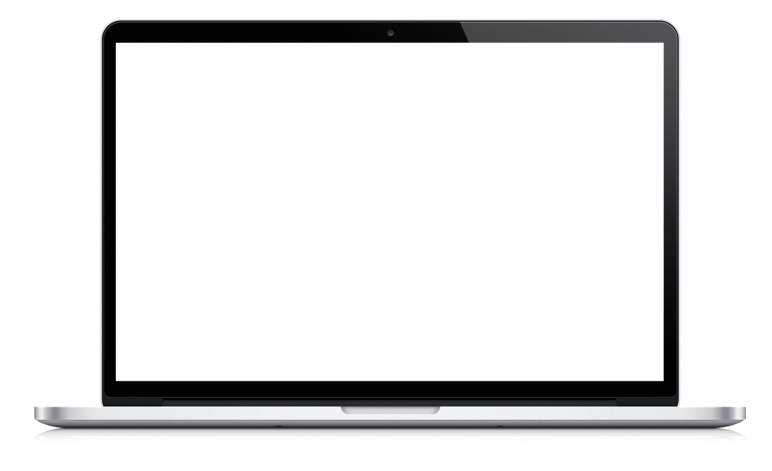 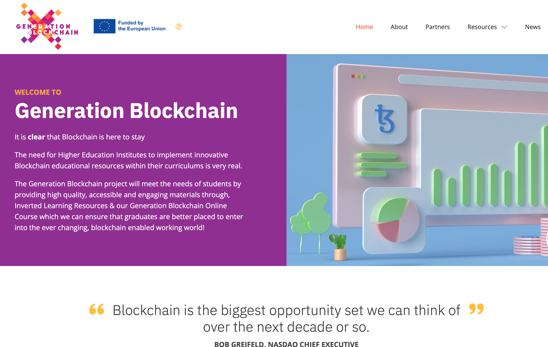 følge din rejse
www.generationblockchain.eu
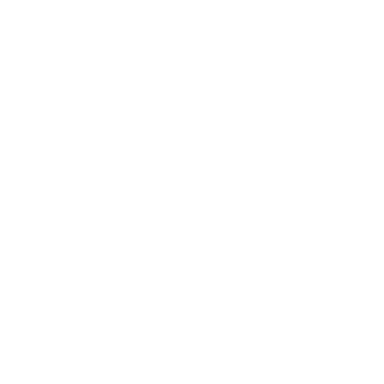